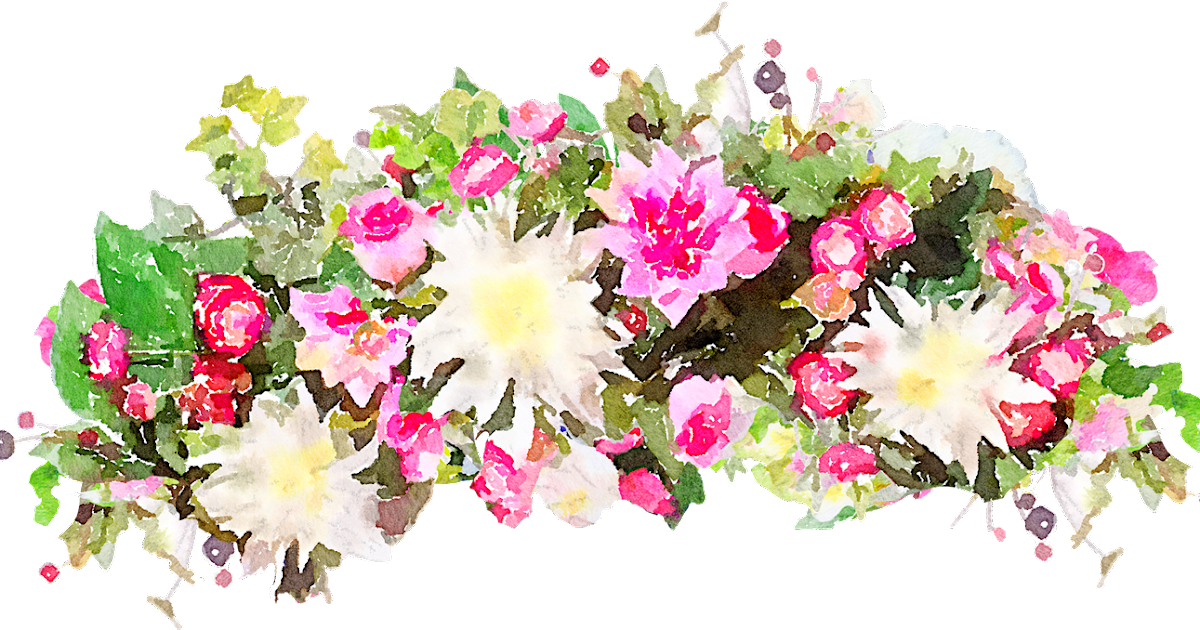 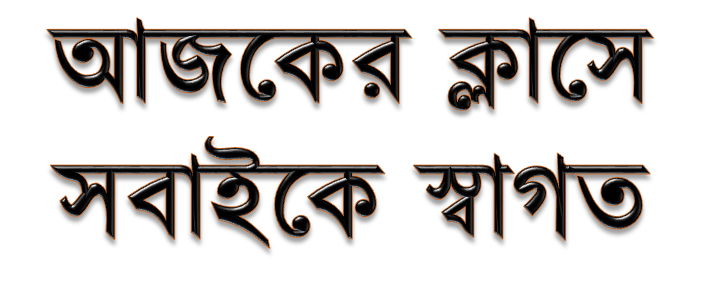 আজকের ক্লাসে সবাইকে স্বাগতম।
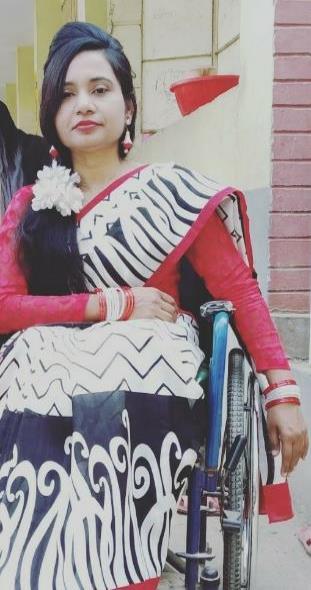 শিক্ষক পরিচিতি
জামিলা খাতুন
সহকারী শিক্ষক
চুপড়িয়া সরকারি প্রাথমিক বিদ্যালয়
সাতক্ষীরা সদর, সাতক্ষীরা।
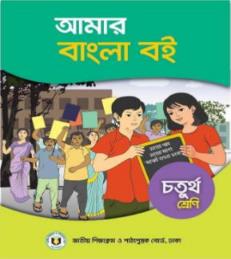 পাঠ পরিচিতি
শ্রেণি    : চতুর্থ
বিষয়	  : বাংলা
পাঠ	  : ইসলাম ধর্ম ও হিন্দুধর্মের উৎসব
পূর্বজ্ঞান যাচায়
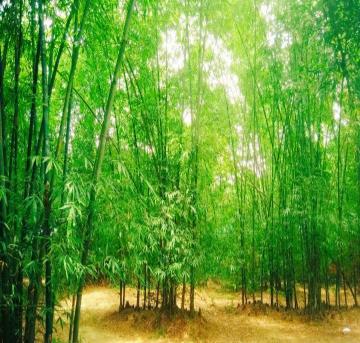 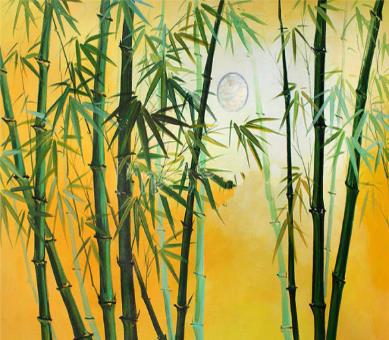 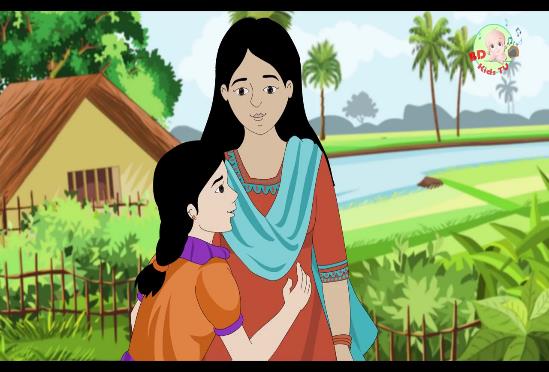 বাঁশ বাগান
বড় বোন ও ছোট বোন
বাঁশ বাগান ও চাঁদ
বড় বোনকে আমরা দিদি নামে ডাকি?
অনুমান করে বলোতো আজ আমাদের পাঠ কী হতে পারে?
বড় বোনকে আমরা অন্য কী নামে ডাকি?
ছবিতে তোমরা কী কী দেখতে পাচ্ছো ?
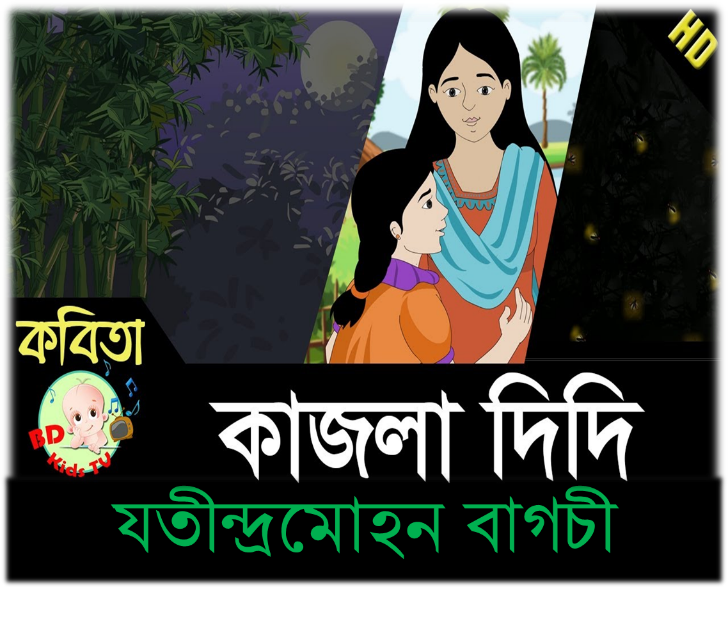 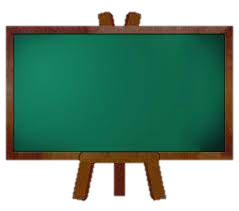 আমাদের
আজকের পাঠ
শিখনফল
এই পাঠ শেষে শিক্ষার্থীরা...
১.১.২
কবি পরিচিতি উল্লেখ করতে পারবে;
১.৪.২
কবিতাটি প্রমিত উচ্চারণে আবৃত্তি করতে পারবে;
১.৫.১
নতুন শব্দগুলোর অর্থসহ বাক্য গঠন করতে পারবে;
২.৩.২
পাঠ্যবইয়ের কবিতার মূলভাব লিখতে পারবে।
কবি-পরিচিতি
জন্মতারিখ ও জন্মস্থান:
মৃত্যু:
সাহিত্য জীবন:
সাহিত্য কর্ম:
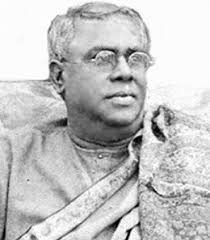 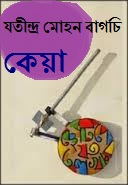 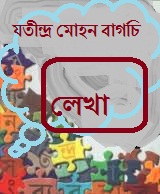 জমশেরপুর
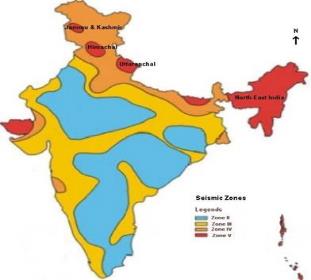 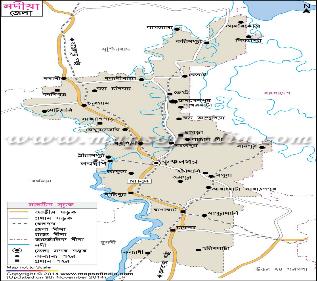 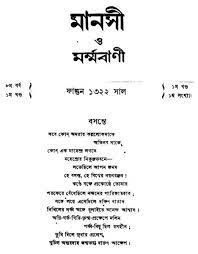 ভারত
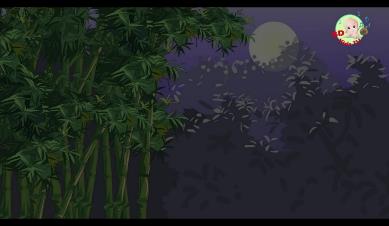 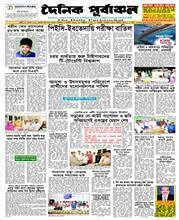 দৈনিক পূর্বাচল
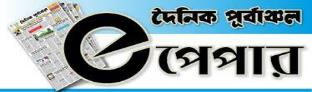 দৈনিক মানসী
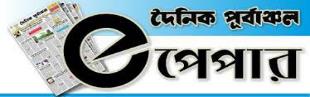 দৈনিক পূর্বাচল
তিনি প্রচুর কবিতা লিখেছেন। পল্লিপ্রীতি তাঁর কবিতার বৈশিষ্ট্য। তাঁর উল্লেখযোগ্য গ্রন্থের মধ্যে রয়েছে ‘লেখা’, ‘কেয়া’, ‘বন্ধুর দান’ ইত্যাদি।
‘কাজলা দিদি’ কবিতাটি ‘কাব্যমালঞ্চ’ কাব্যগ্রন্থ থেকে নেওয়া হয়েছে।
তিনি বহু সাহিত্যিক পত্রিকায় কাজ করেছেন। ১৯০৯ থেকে ১৯১৩ সাল পর্যন্ত ‘মানসী’ পত্রিকার সম্পাদক ছিলেন। ১৯৪৭ থেকে ১৯৪৮ সাল পর্যন্ত  ‘পূর্বাচল’ পত্রিকার মালিক এবং সম্পাদক ছিলেন।
বিখ্যাত কবি যতীন্দ্রমোহন বাগচী ১৮৭৮ সালের ২৭ নভেম্বর ভারতের নদীয়া জেলার জমশেরপুর গ্রামে জন্মগ্রহণ করেন।
বাঙালি কবি যতীন্দ্রমোহন বাগচী ১৯৪৮ সালের ১ ফেব্রুয়ারি মৃত্যুবরণ করেন।
যতীন্দ্রমোহন বাগচী
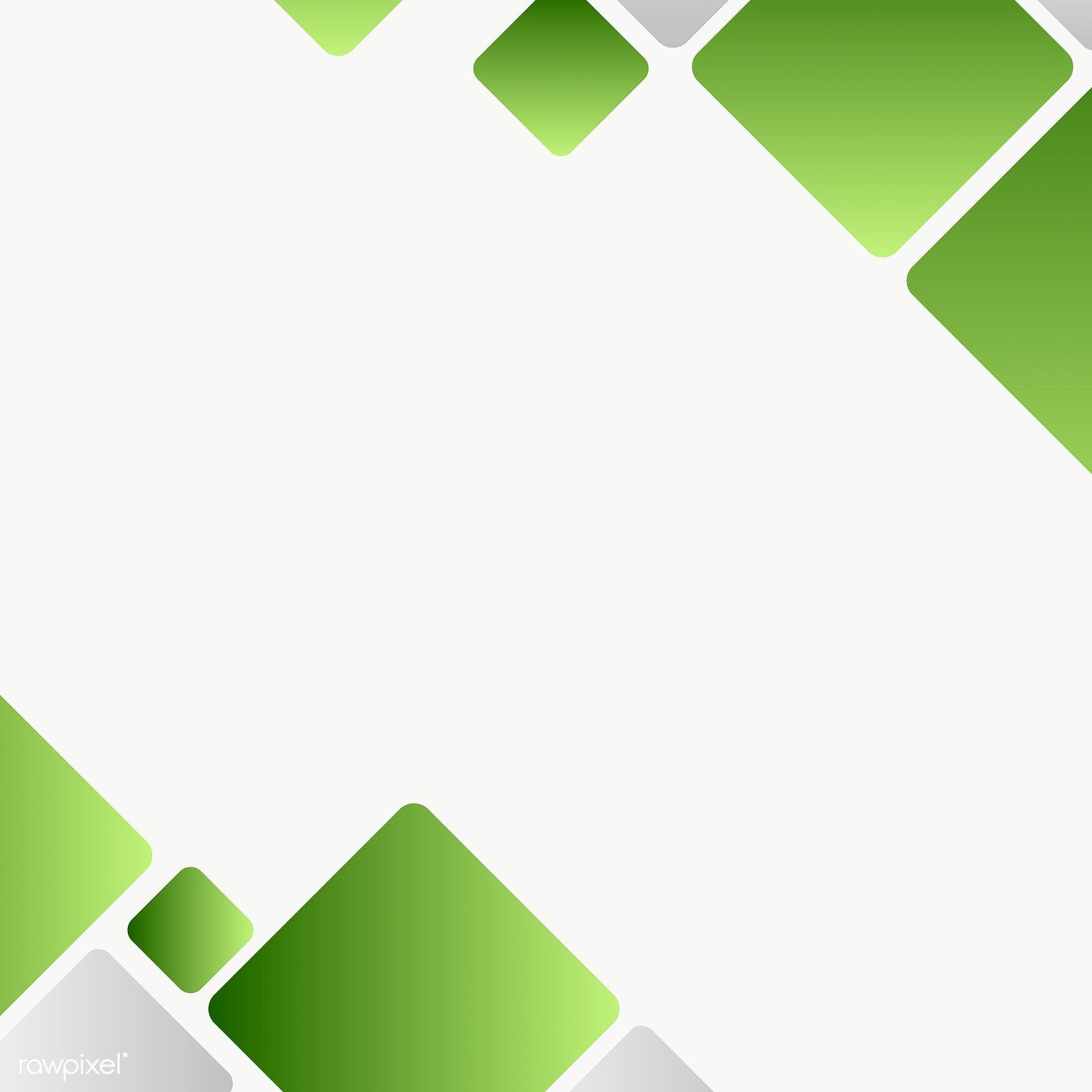 একক কাজ
কবি যতীন্দ্রমোহন বাগচী’র জন্ম ও মৃত্যু তারিখ লেখ।
এসো ছবি দেখি ও কবিতা পড়ি
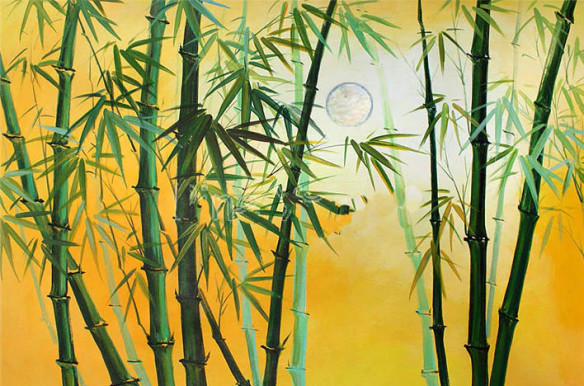 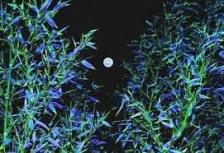 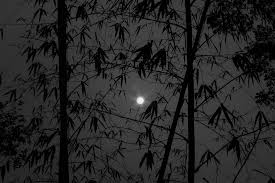 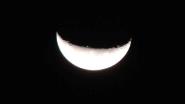 বাঁশবাগানের মাথার উপর চাঁদ উঠেছে ওই
এসো ছবি দেখি ও কবিতা পড়ি
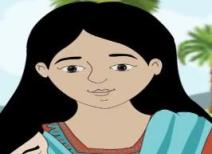 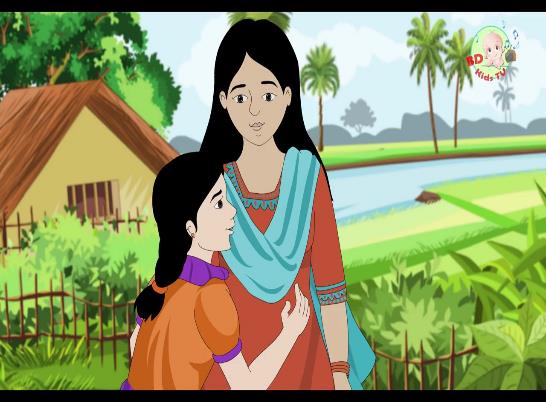 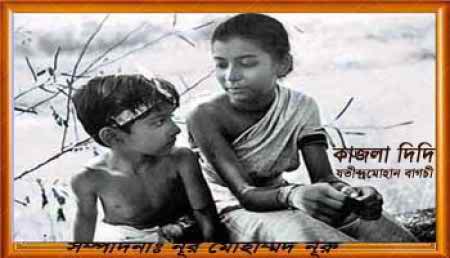 মাগো, আমার শোলক-বলা কাজলা দিদি কই?
এসো ছবি দেখি ও কবিতা পড়ি
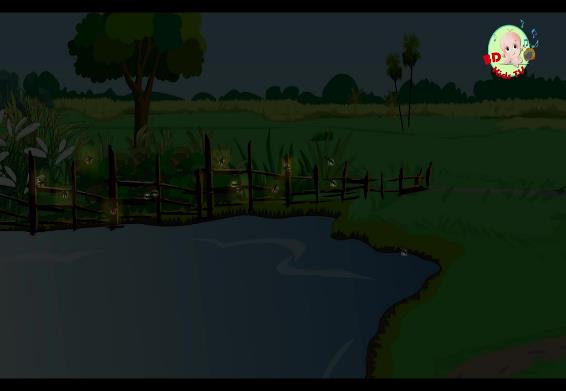 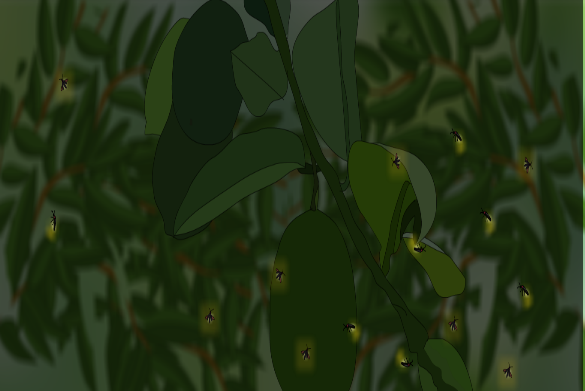 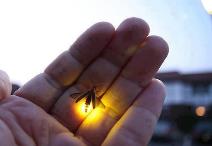 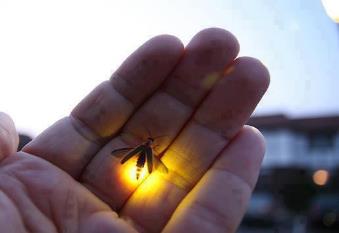 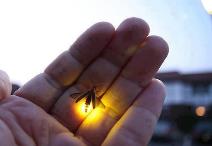 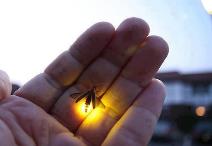 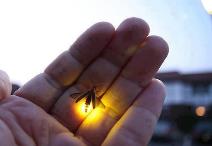 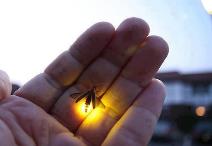 পুকুর ধারে, নেবুর তলে থোকায় থোকায় জোনাই জ্বলে,
এসো ছবি দেখি ও কবিতা পড়ি
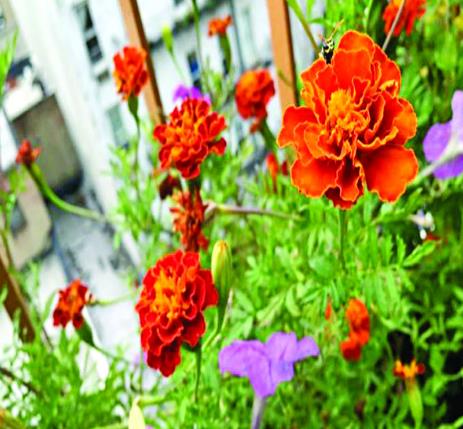 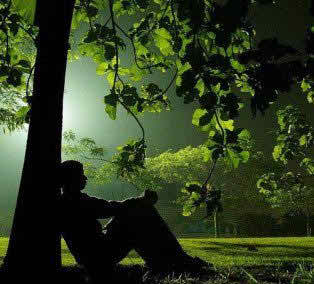 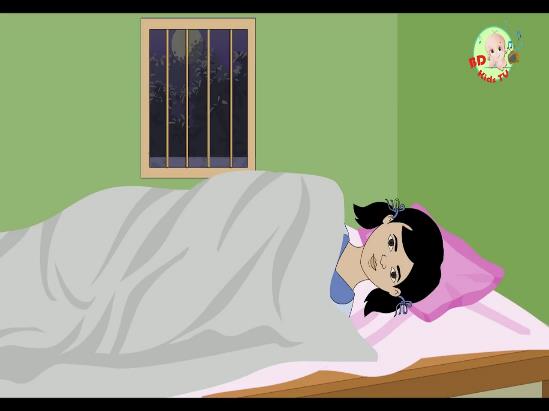 ফুলের গন্ধে ঘুম আসে না, একলা জেগে রই;
মাগো, আমার কোলের কাছে কাজলা দিদি কই?
এসো ছবি দেখি ও কবিতা পড়ি
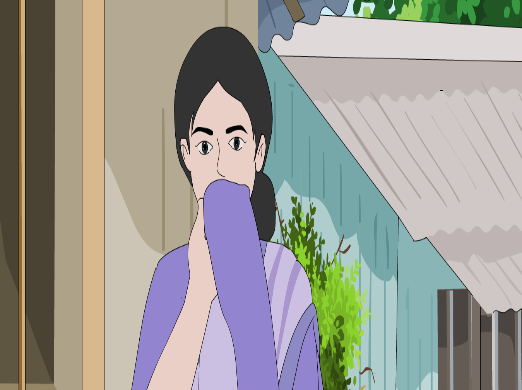 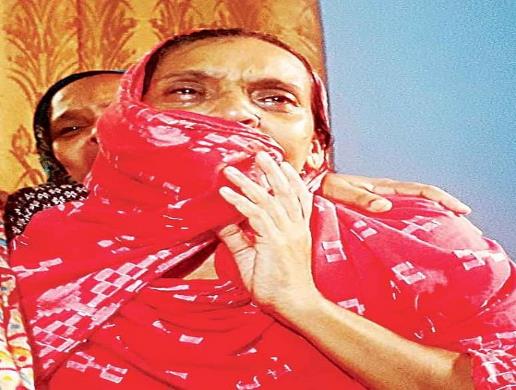 সেদিন হতে দিদিকে আর কেনই-বা না ডাকো,
দিদির কথায় আঁচল দিয়ে মুখটি কেন ঢাকো?
শিক্ষকের আদর্শ পাঠ
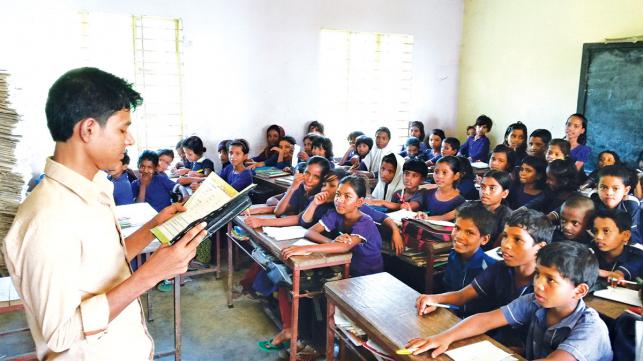 কাজলা দিদি
যতীন্দ্রমোহন বাগচী
বাঁশবাগানের মাথার উপর চাঁদ উঠেছে ওই
মাগো, আমার শোলক-বলা কাজলা দিদি কই? 
পুকুর ধারে, নেবুর তলে থোকায় থোকায় জোনাই জ্বলে,
ফুলের গন্ধে ঘুম আসে না, একলা জেগে রই;
মাগো, আমার কোলের কাছে কাজলা দিদি কই? 
সেদিন হতে দিদিকে আর কেনই-বা না ডাকো,
দিদির কথায় আঁচল দিয়ে মুখটি কেন ঢাকো?
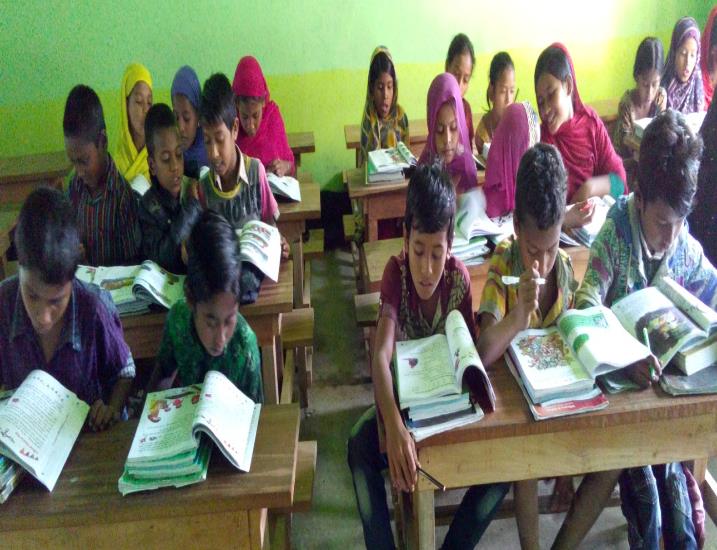 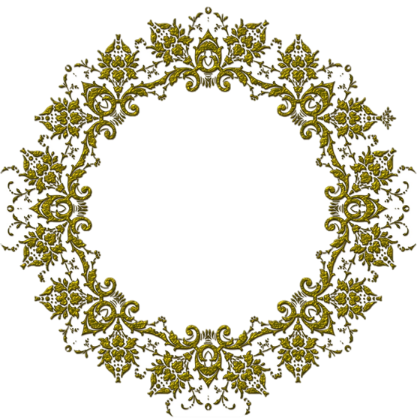 শিক্ষার্থীর 
নিরব পাঠ
বই এর ৬৭ পৃষ্ঠা থেকে কবিতাটির প্রথম ৭ লাইন পড়।
এসো নতুন শব্দের অর্থ ও বাক্য গঠন জেনে নিই
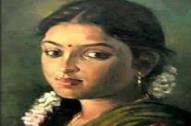 বড় বোন, আপা।
দিদি
আমার দিদি আমাকে অনেক আদর করে।
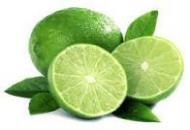 লেবু।
নেবু
আমার নেবু গাছে অনেক নেবু ধরেছে।
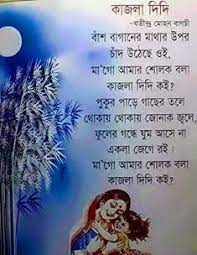 শ্লোক, ছড়া।
শোলক
আমার দিদি আমাকে অনেক শোলক বলতেন।
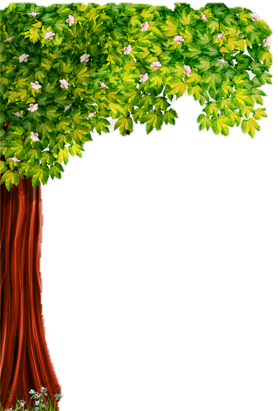 জোড়ায় কাজ
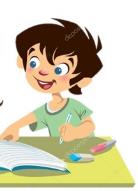 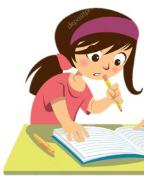 নেবু, দিদি ও শোলক দিয়ে একটি করে বাক্য রচনা কর।
এসো কবিতাটির মূলভাব জেনে নিই
ছোট্ট বোনটির সারাক্ষণের সাথি ছিল তার কাজলা দিদি। তার দিদি চিরদিনের জন্য তাদের ছেড়ে চলে গেছে, সে তা জানে না, বোঝে না। প্রতি মুহূর্তেই সে তার প্রিয় কাজলা দিদির জন্য অপেক্ষায় থাকে। সে কোথায় গেছে, কেন আসে না তা জানতে চায় তার মায়ের কাছে। মা তার উত্তর দিতে পারেন না। মুখ লুকিয়ে কাঁদেন।
যুক্তবর্ণ ভেঙ্গে দেখি এবং আরও শব্দ তৈরি করি
গন্ধ
ন্ধ
মন্ধ
ন+ধ
জ্বলে
জ্ব
জ্বর
জ+ব ফলা
দলগত কাজ
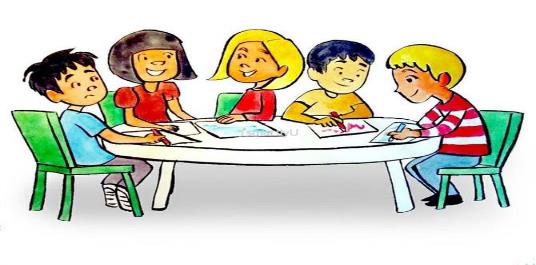 ‘কাজলা দিদি’ কবিতার মূলভাব দলে আলোচনা করে লেখ।
মূল্যায়ন
ঘরের ভেতরের শব্দগুলো খালি জায়গায় বসিয়ে বাক্য তৈরি করি।
আসে
শোলক
চাঁদ
ঝিঁঝিঁ
বাঁশবাগানের মাথার উপর....................উঠেছে ওই।

ঝোঁপে-ঝাড়ে থাকে .......................পোকা।

ফুলের গন্ধে ঘুম ....................না।

দিদি ................. বলতেন।
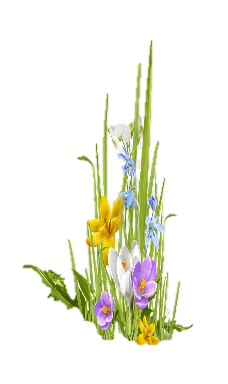 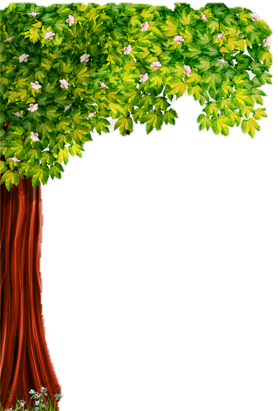 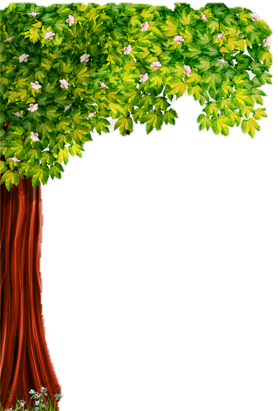 এসাইনমেন্ট
তোমার নিজের দিদি সম্পর্কে ৫ টি বাক্য লিখে আনবে।
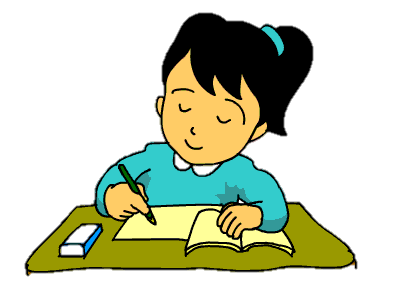 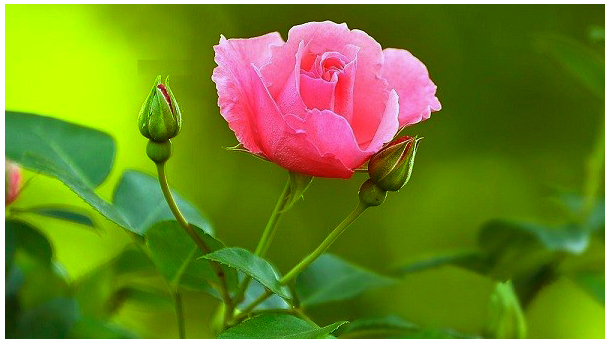 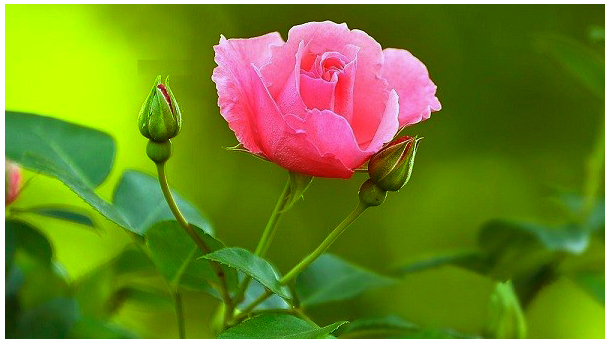 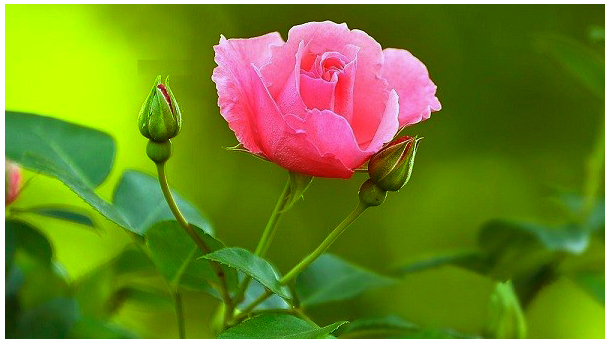 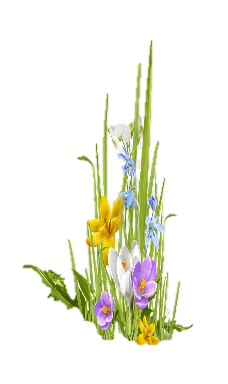 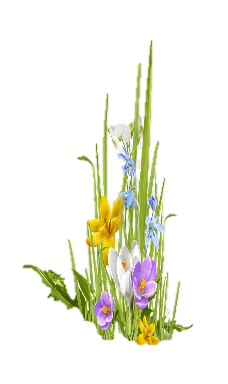 আজকের মত সবাইকে ধন্যবাদ।